МБУК «ЦБС» г. ГУКОВОгородская библиотека №1
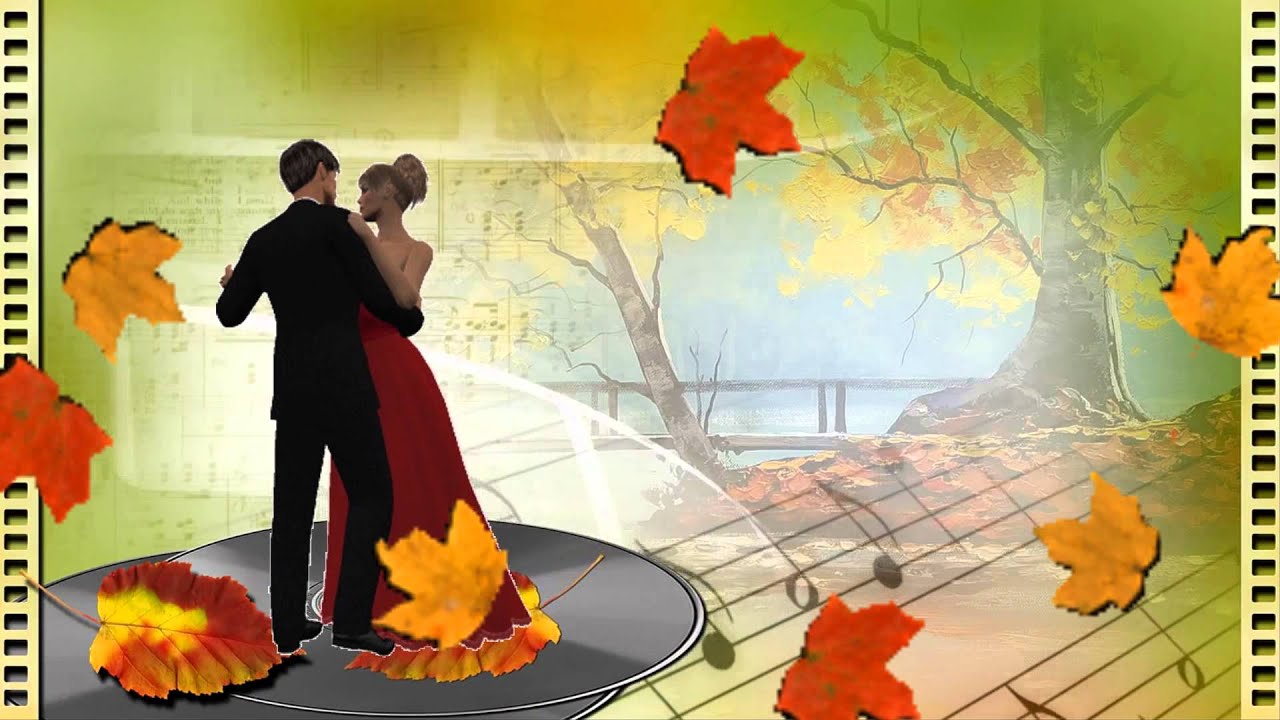 ВИРТУАЛЬНАЯ ВЫСТАВКА
ОСЕННИЙ 
КАЛЕЙДОСКОП
2020 год
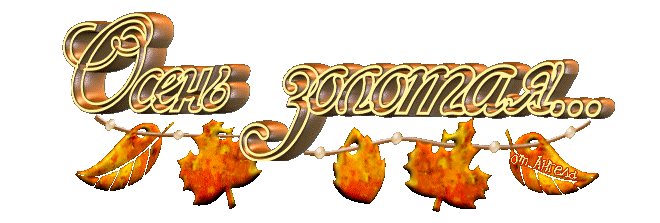 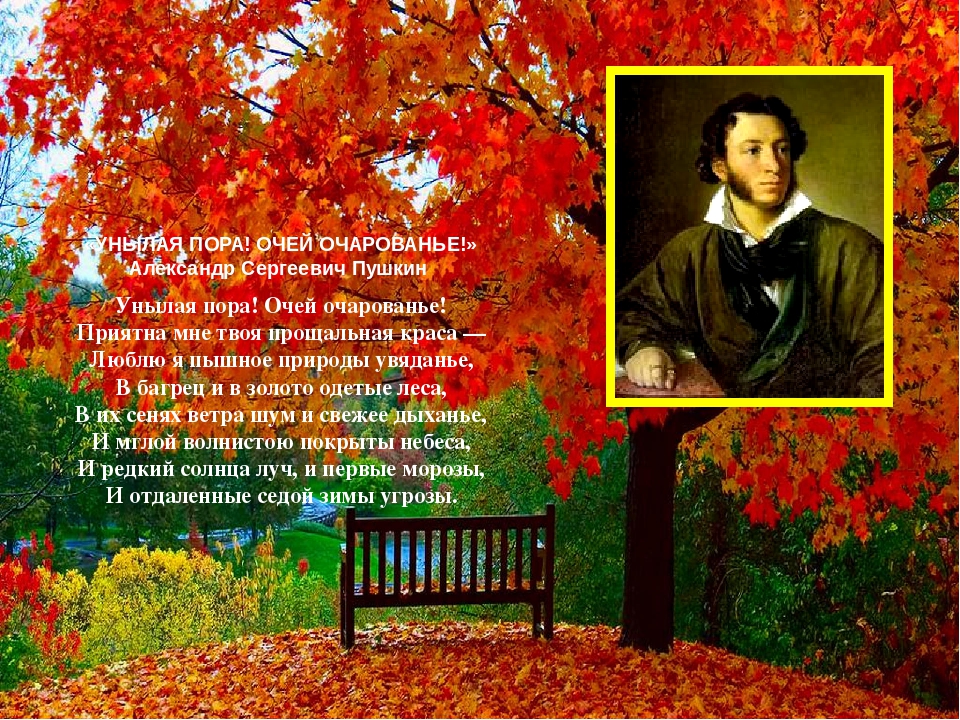 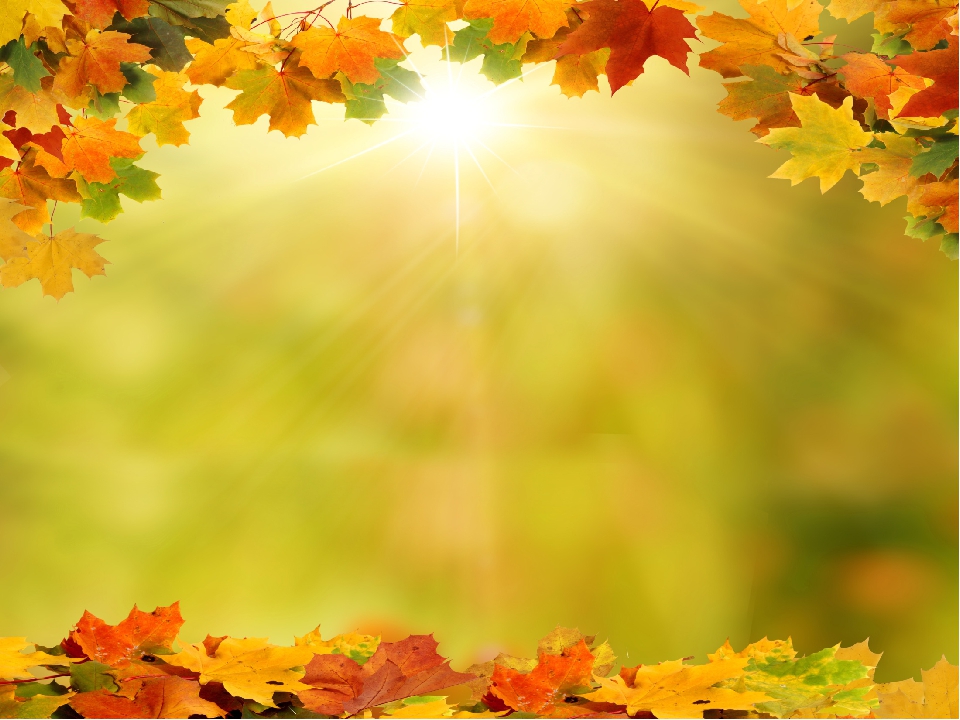 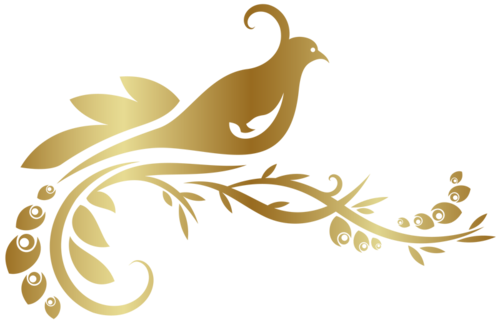 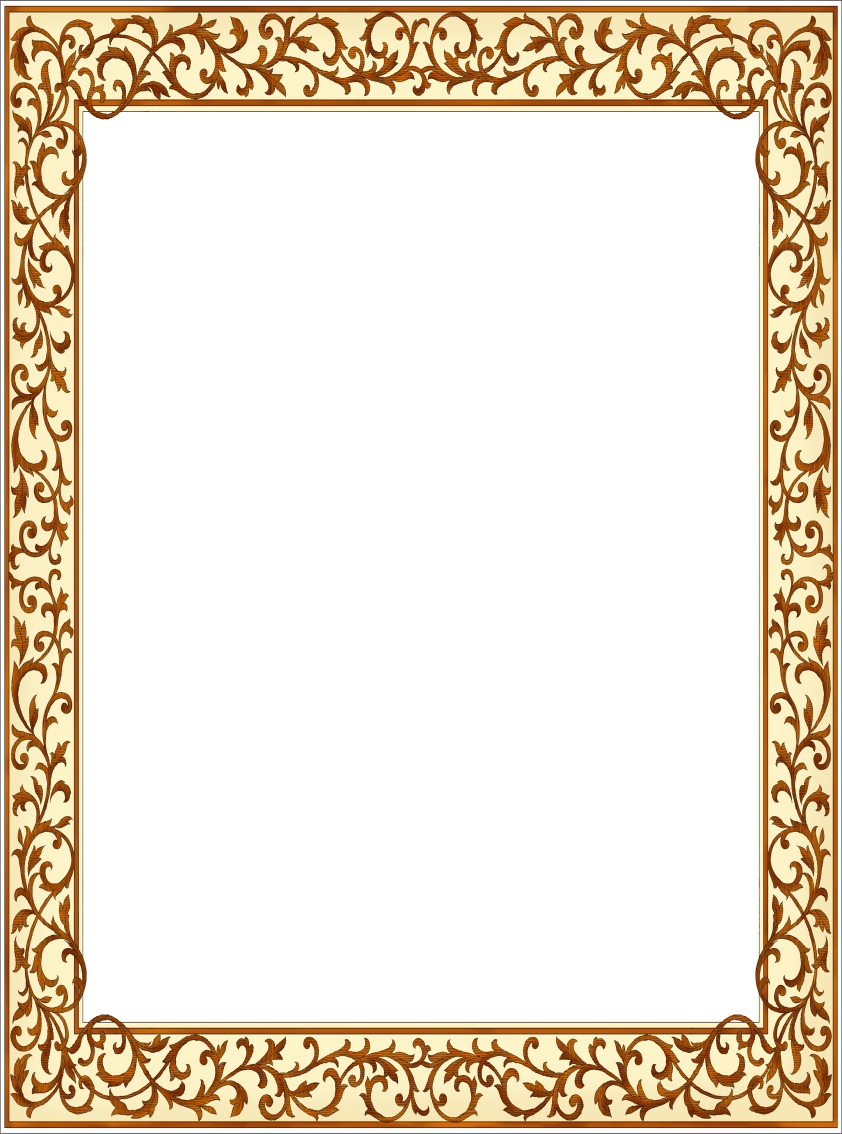 Пушкин, А. С. Я помню чудное мгновенье : стихотворения / А.С. Пушкин. — СПб. : Издательская группа «Лениздат», 2014. — 224 с.
В настоящем издании собраны известные стихотворения А. С. Пушкина (1799—1837).
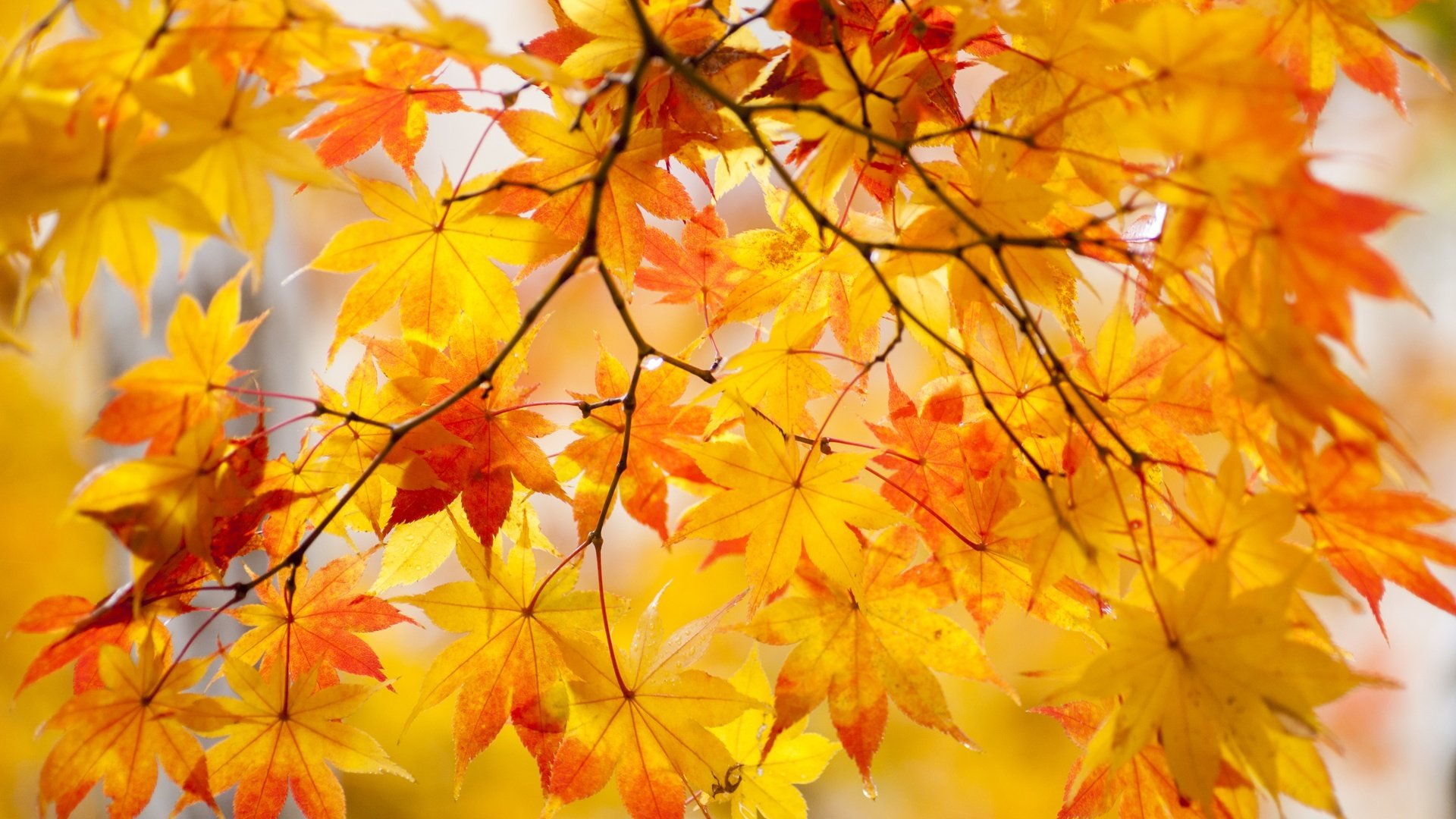 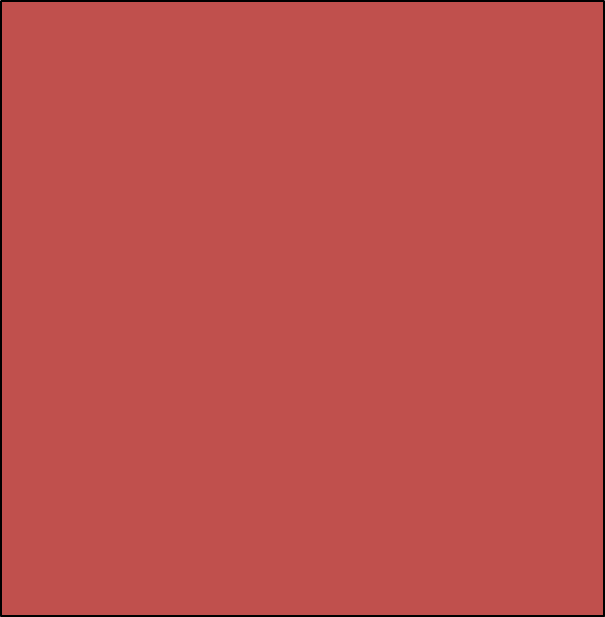 Некрасов, Н. А. Я лиру посвятил народу своему : стихотворения / Н.А. Некрасов. — СПб. : Издательская группа «Лениздат», 2014. — 288 с.В сборник вошли лирические стихотворения Николая Алексеевича Некрасова (1821 — 1877).
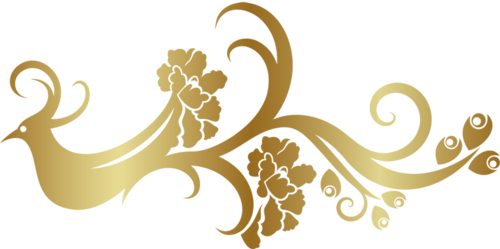 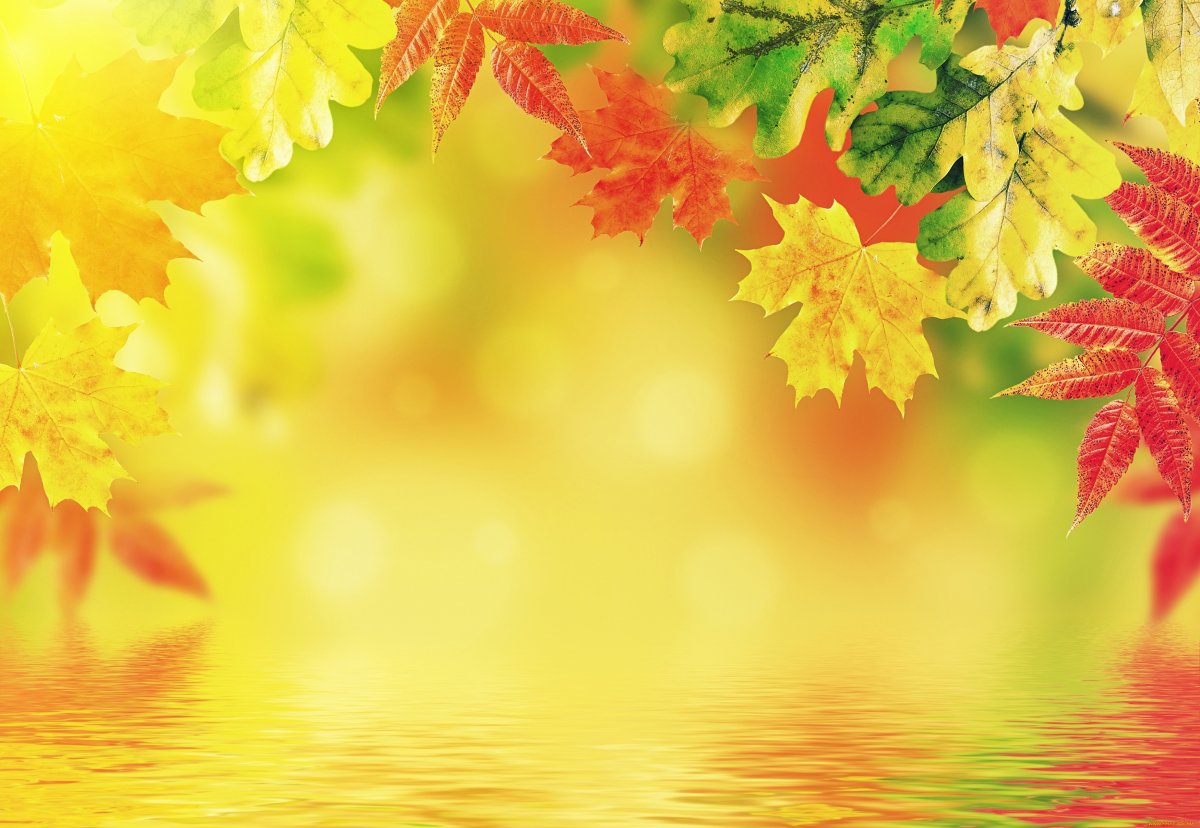 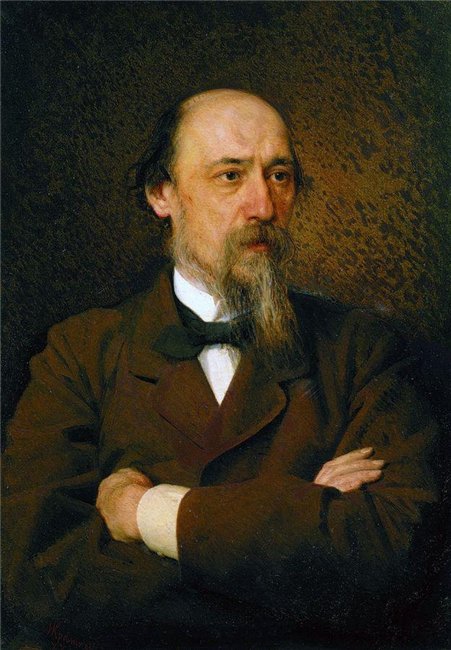 Славная осень! Здоровый, ядрёныйВоздух усталые силы бодрит;Лёд неокрепший на речке студёнойСловно как тающий сахар лежит…
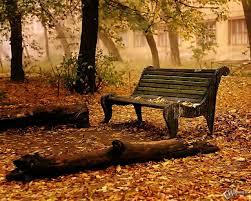 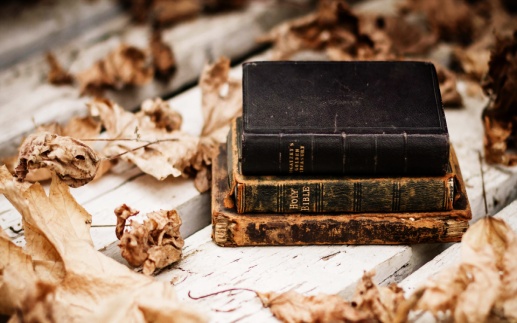 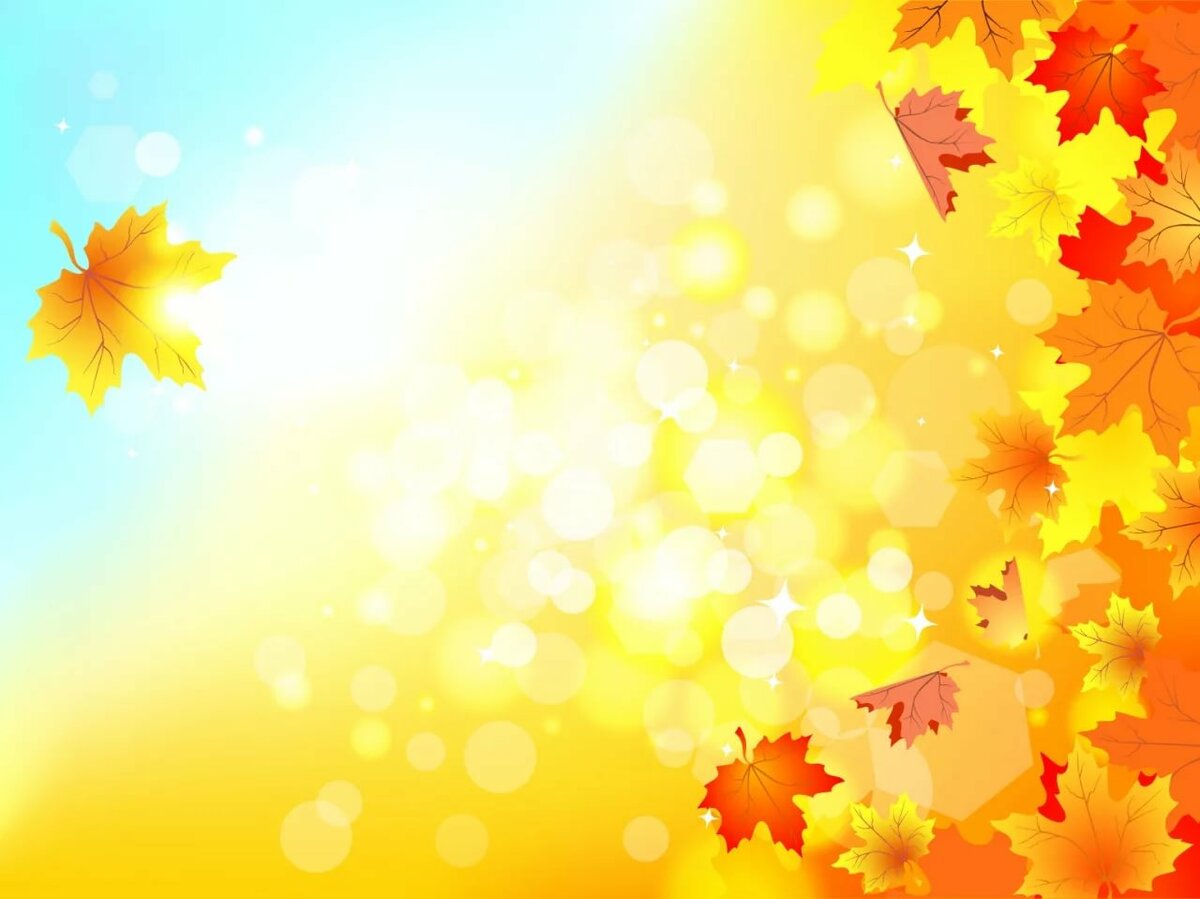 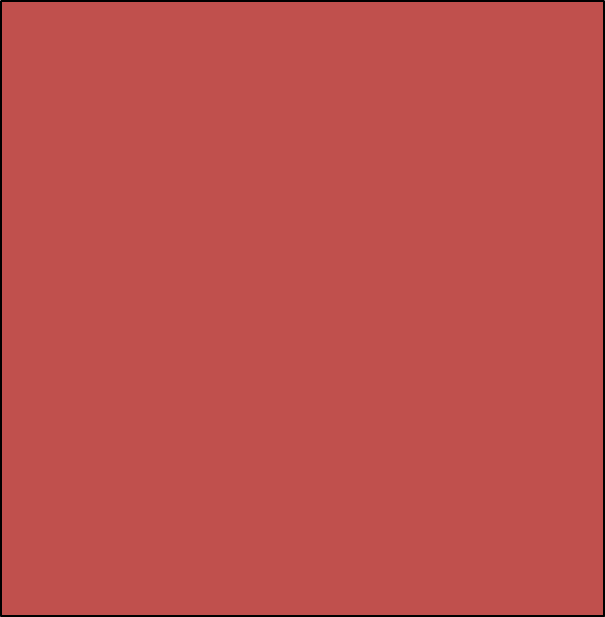 Бунин, И. А. Стихотворения / И.А. Бунин . — М. : Худож. лит., 1985. — 254 с.В настоящее издание входят избранные стихотворения И. А. Бунина (1870-1953), относящиеся к разным периодам его творчества.
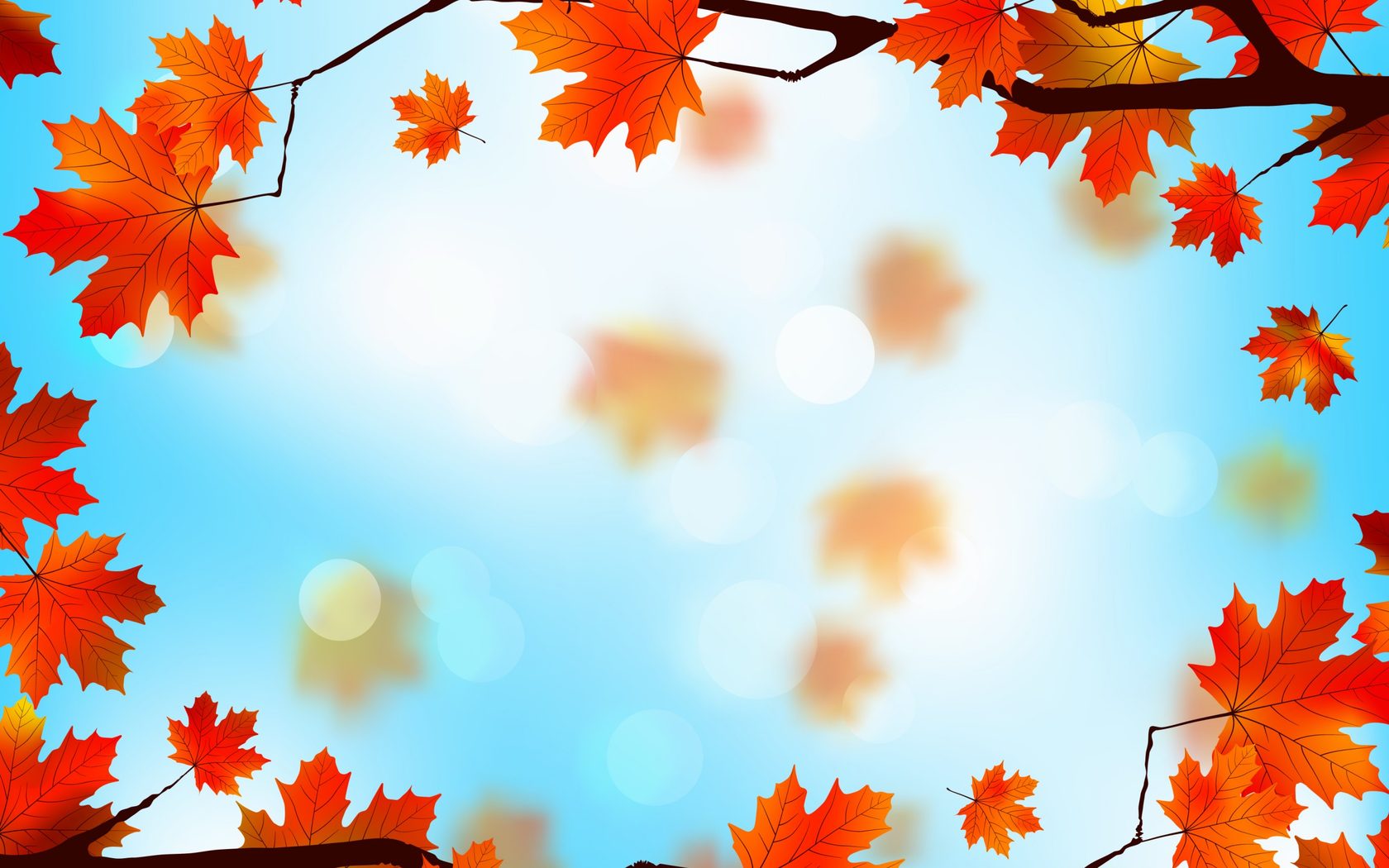 Ветер осенний в лесах подымается,Шумно по чащам идёт,Мёртвые листья срывает и веселоВ бешеной пляске несёт. Только замрёт, припадёт и 				послушает,Снова взмахнёт, а за нимЛес загудит, затрепещет — и 				сыплютсяЛистья дождём золотым.
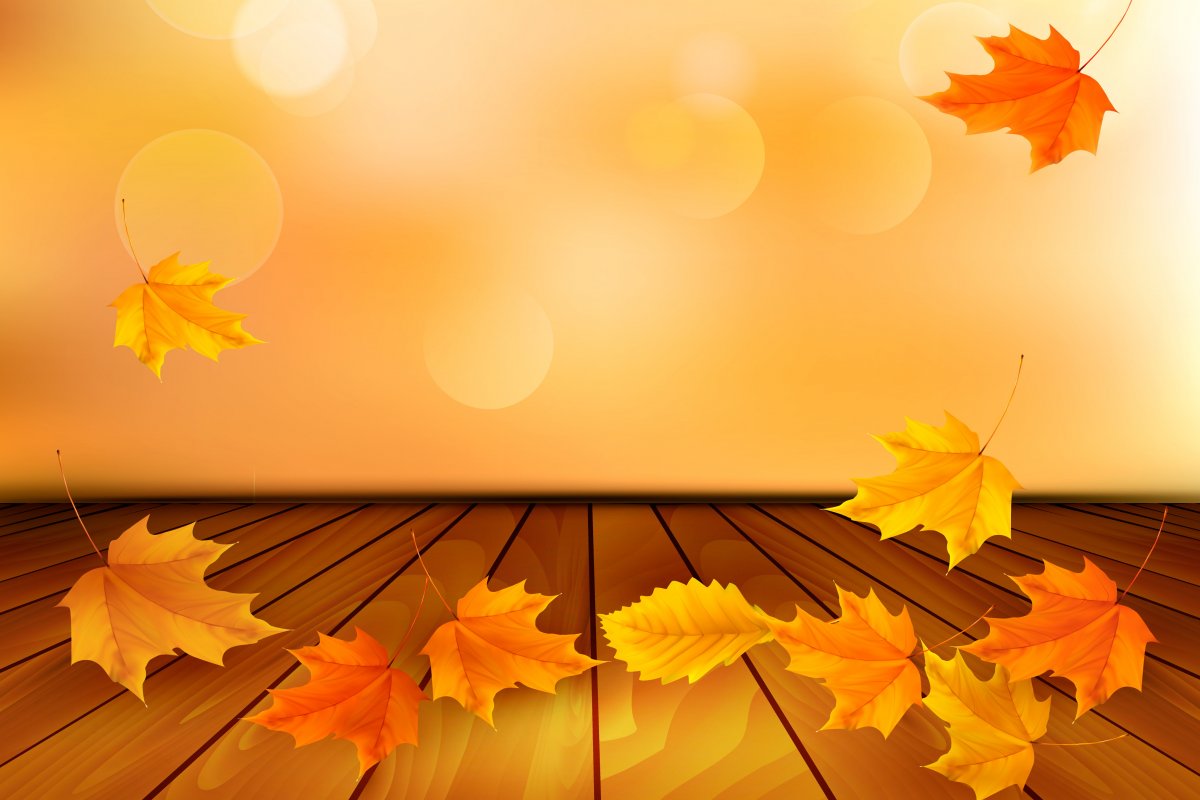 Есенин, С. Отговорила роща золотая : стихотворения/ С. Есенин. — СПб. : Издательская группа «Лениздат», 2014. — 320 с.                                                 Сергей Есенин (1895-1925) по праву считается одним из самых ярких и самобытных поэтов XX века. В настоящем издании представлены самые известные стихотворения Есенина, а также поэмы.
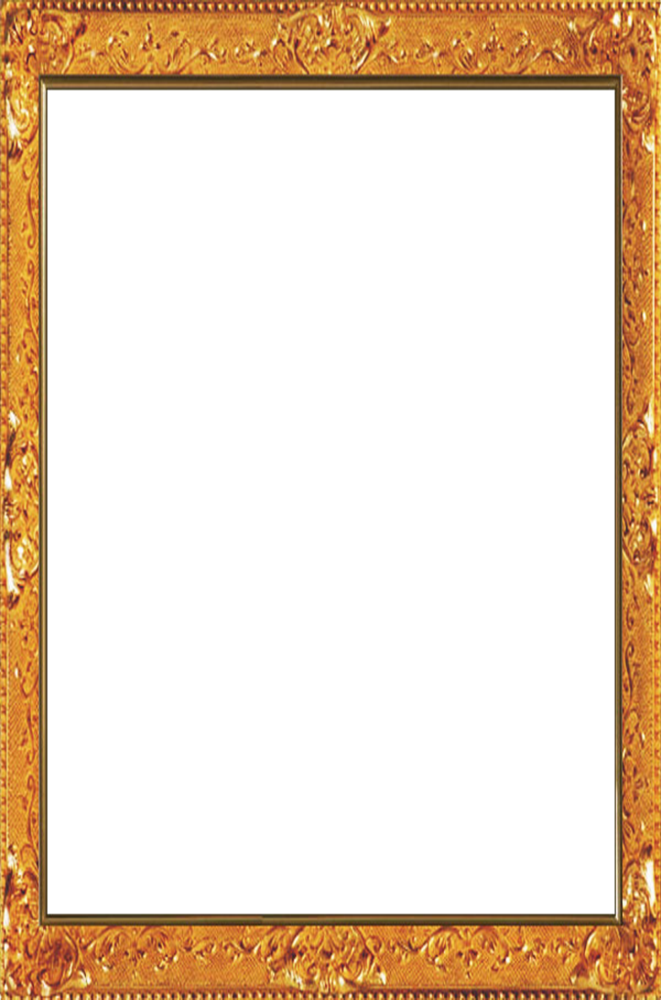 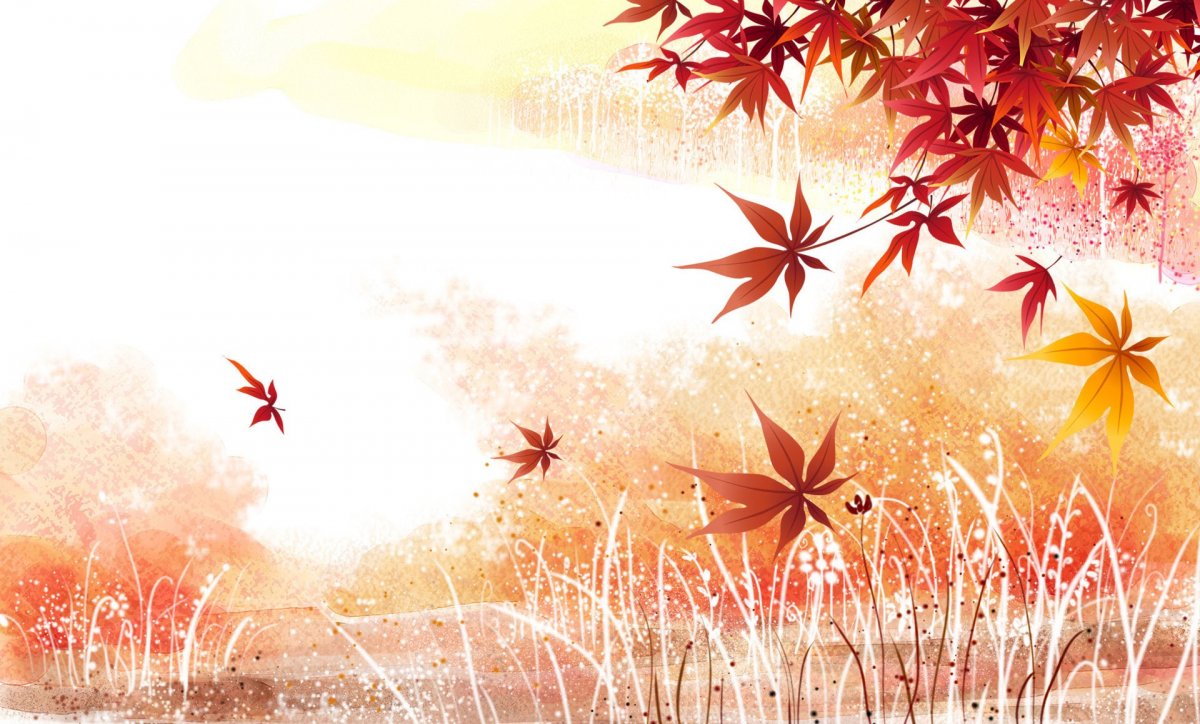 Тихо в чаще можжевеля по обрыву.Осень, рыжая кобыла, чешет гривы. Над речным покровом береговСлышен синий лязг её подков. Схимник-ветер шагом осторожнымМнёт листву по выступам 				дорожным И целует на рябиновом кустуЯзвы красные незримому Христу.
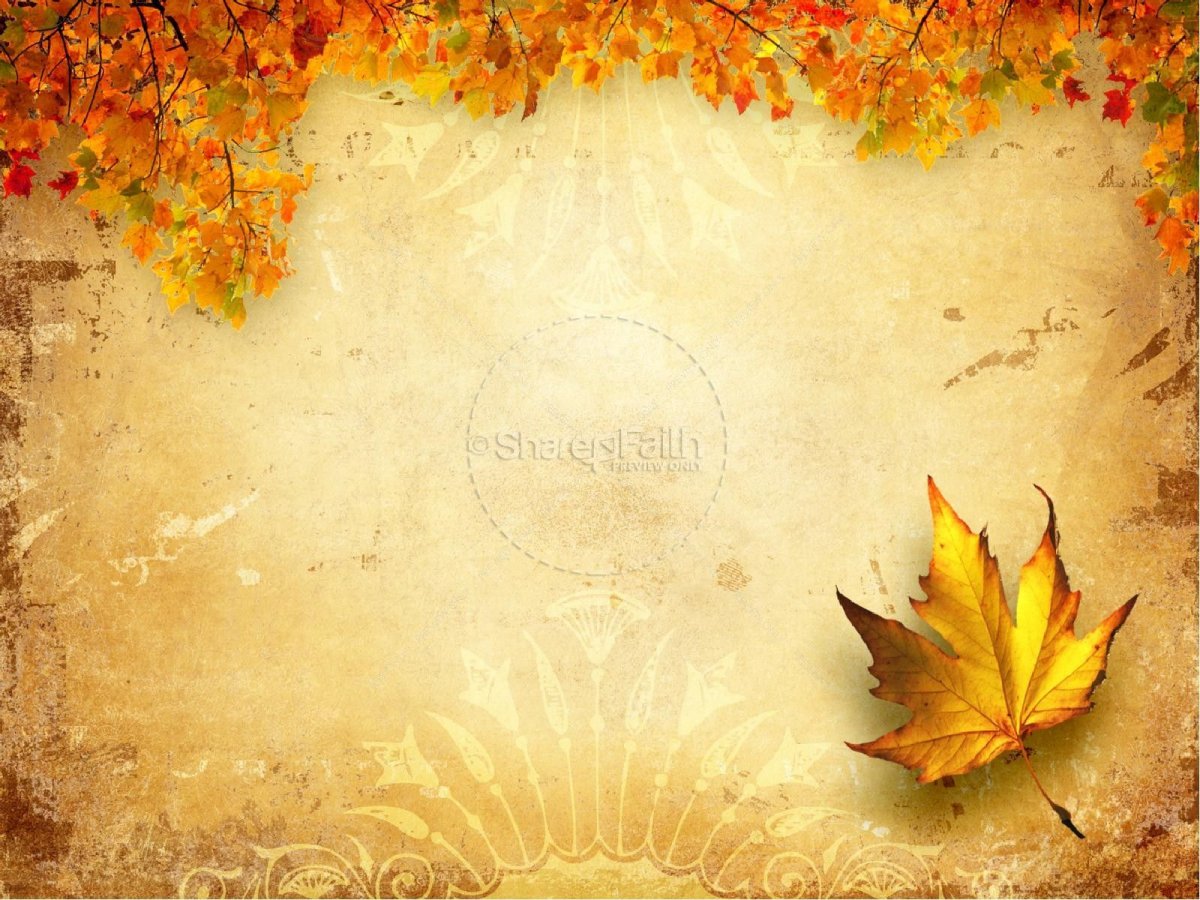 Ахматова, А. А. Реквием : стихотворения, поэма / А. А. Ахматова. — М. : Эксмо, 2013. — 192 с.Перед вами книга из серии «Классика в школе», в которой собраны все произведения, изучающиеся в начальной и средней школе, а также в старших классах. В сборник включены стихотворения из поэтических книг и поэма «Реквием» А. А. Ахматовой.
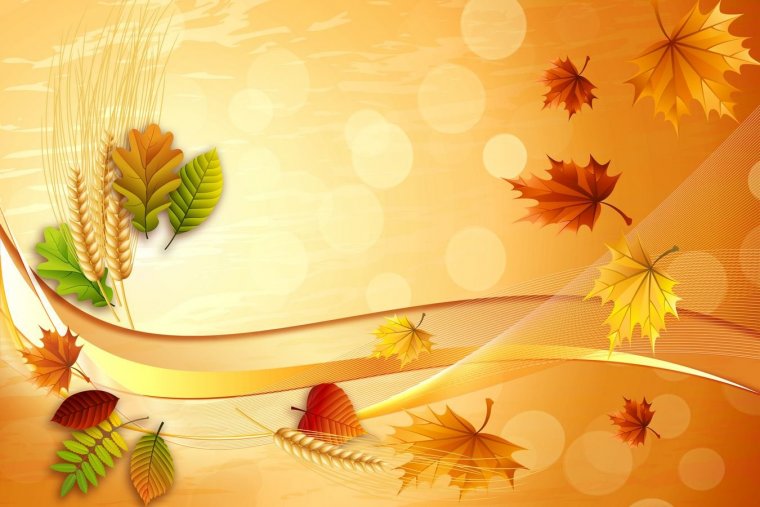 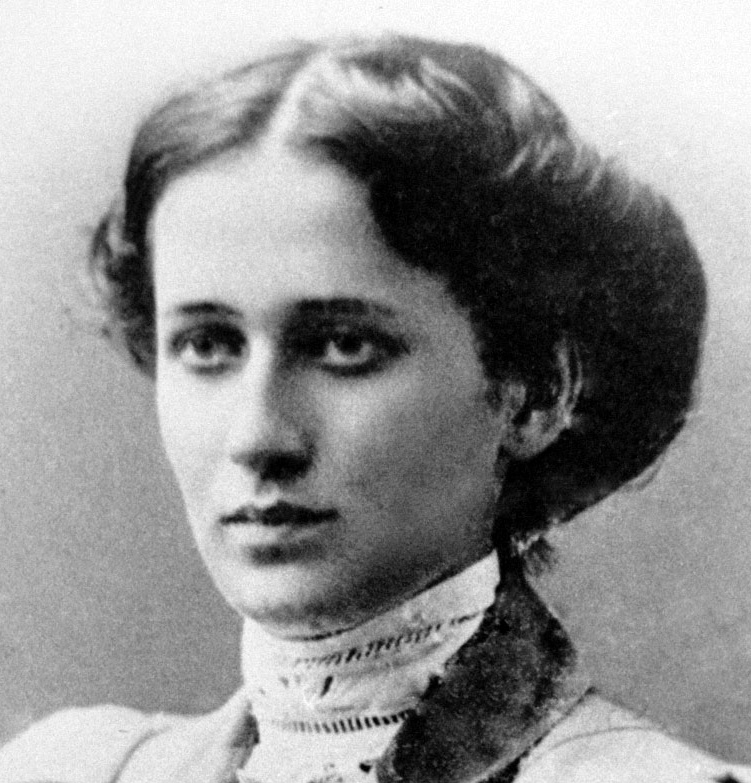 Ты опять со мной, подруга осень!Пусть кто-то еще отдыхает на югеИ нежится в райском саду.Здесь северно очень — и осень в подругиЯ выбрала в этом году.Живу, как в чужом, мне приснившемся 			доме,Где, может быть, я умерла,И, кажется, будто глядится СуомиВ пустые свои зеркала.Иду между черных приземистых елок,Там вереск на ветер похож,И светится месяца тусклый осколок,Как старый зазубренный нож.Сюда принесла я блаженную памятьПоследней невстречи с тобой —Холодное, чистое, легкое пламяПобеды моей над судьбой.
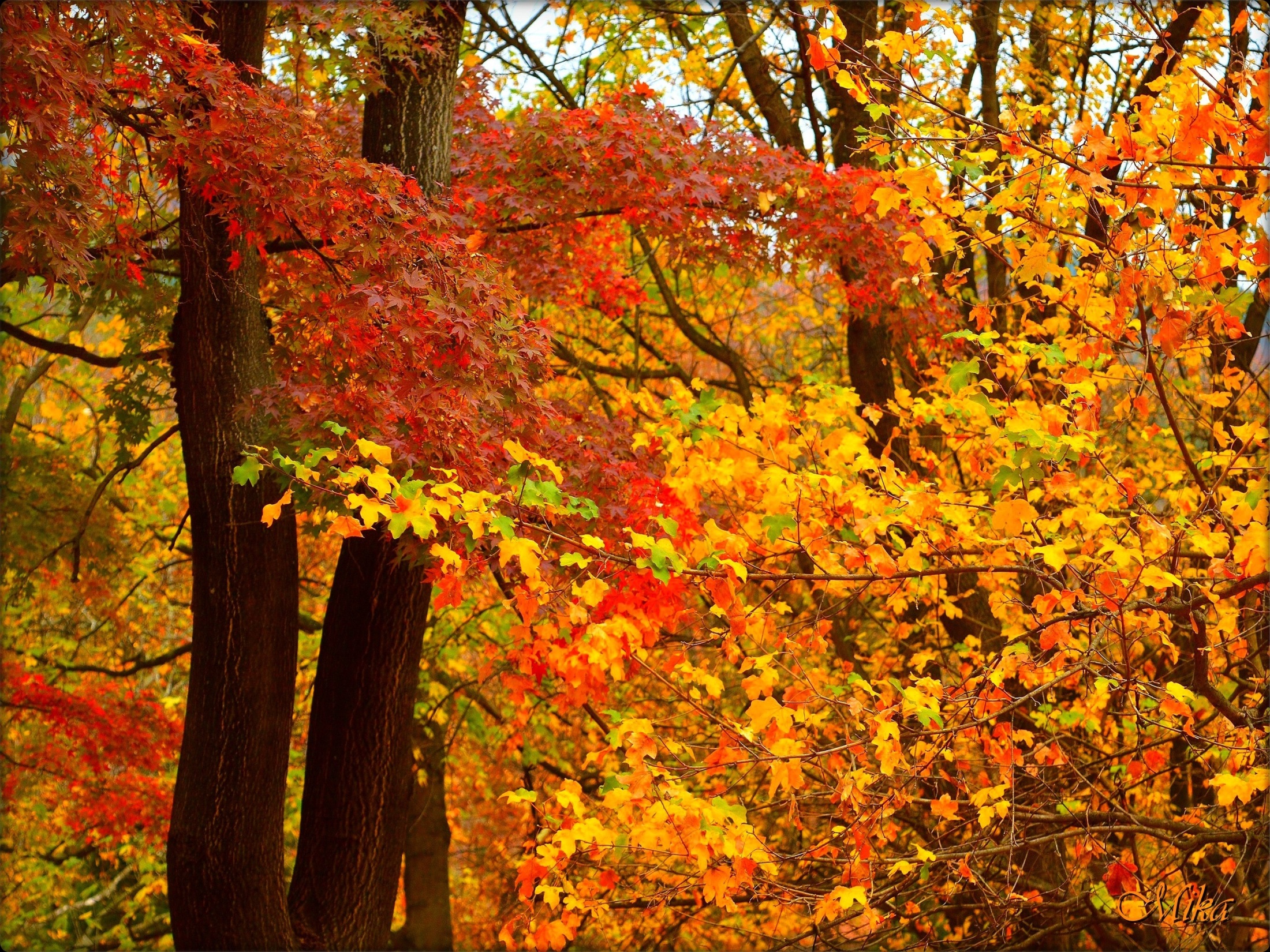 СПАСИБО
ЗА
ВНИМАНИЕ!!!